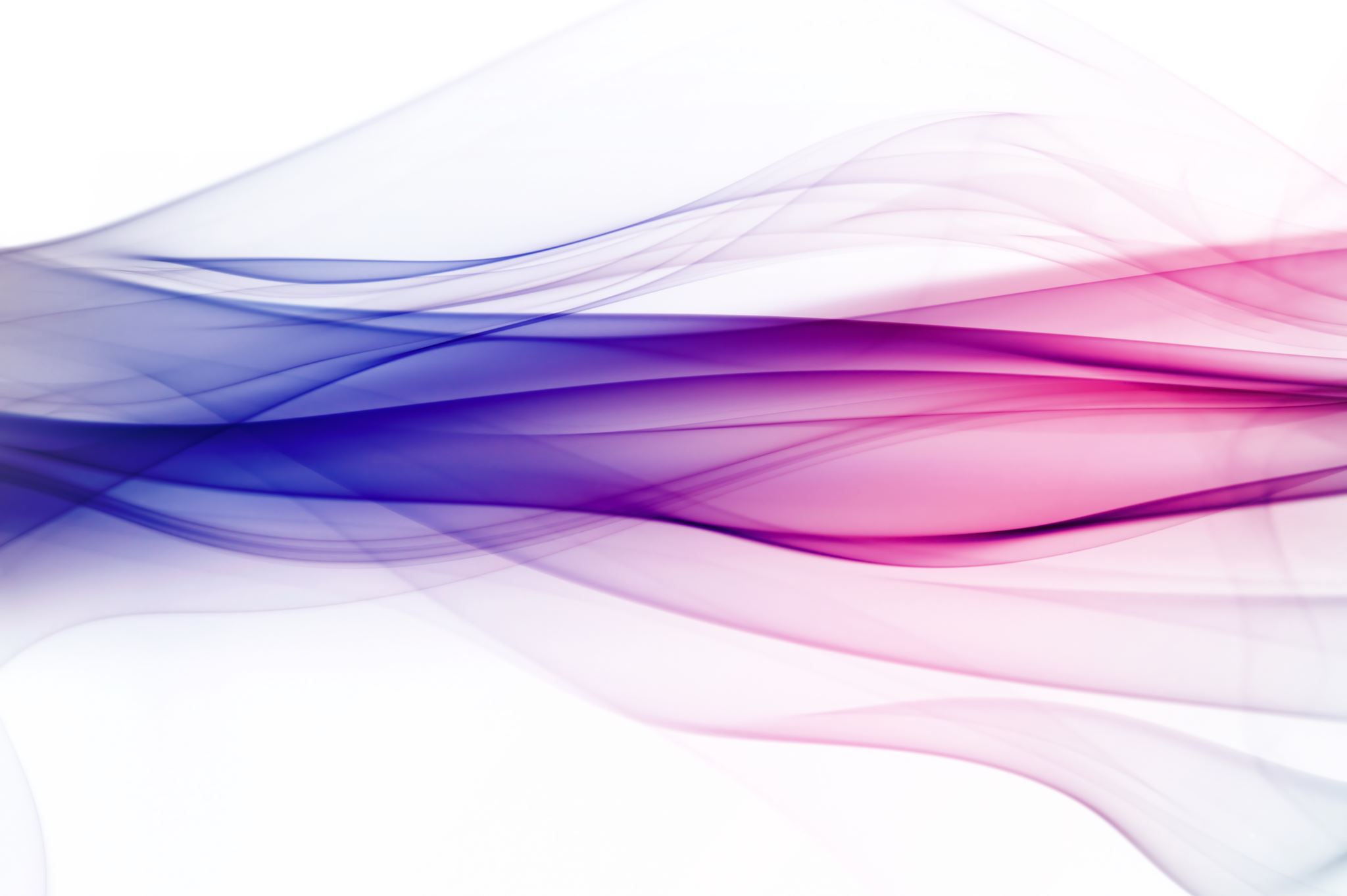 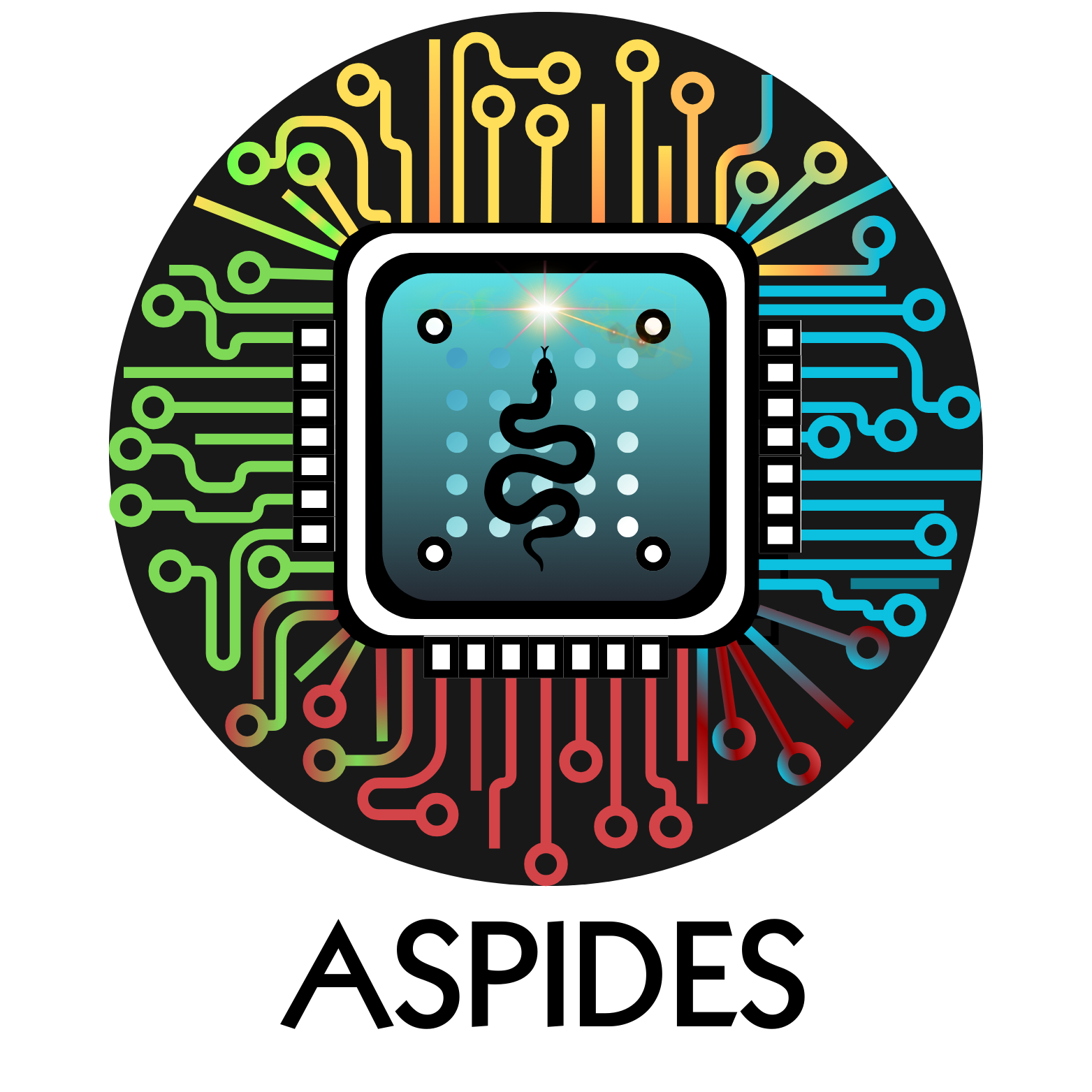 ASPIDES meeting 4
Tommaso Floris
03/05/2025
FrontEnd
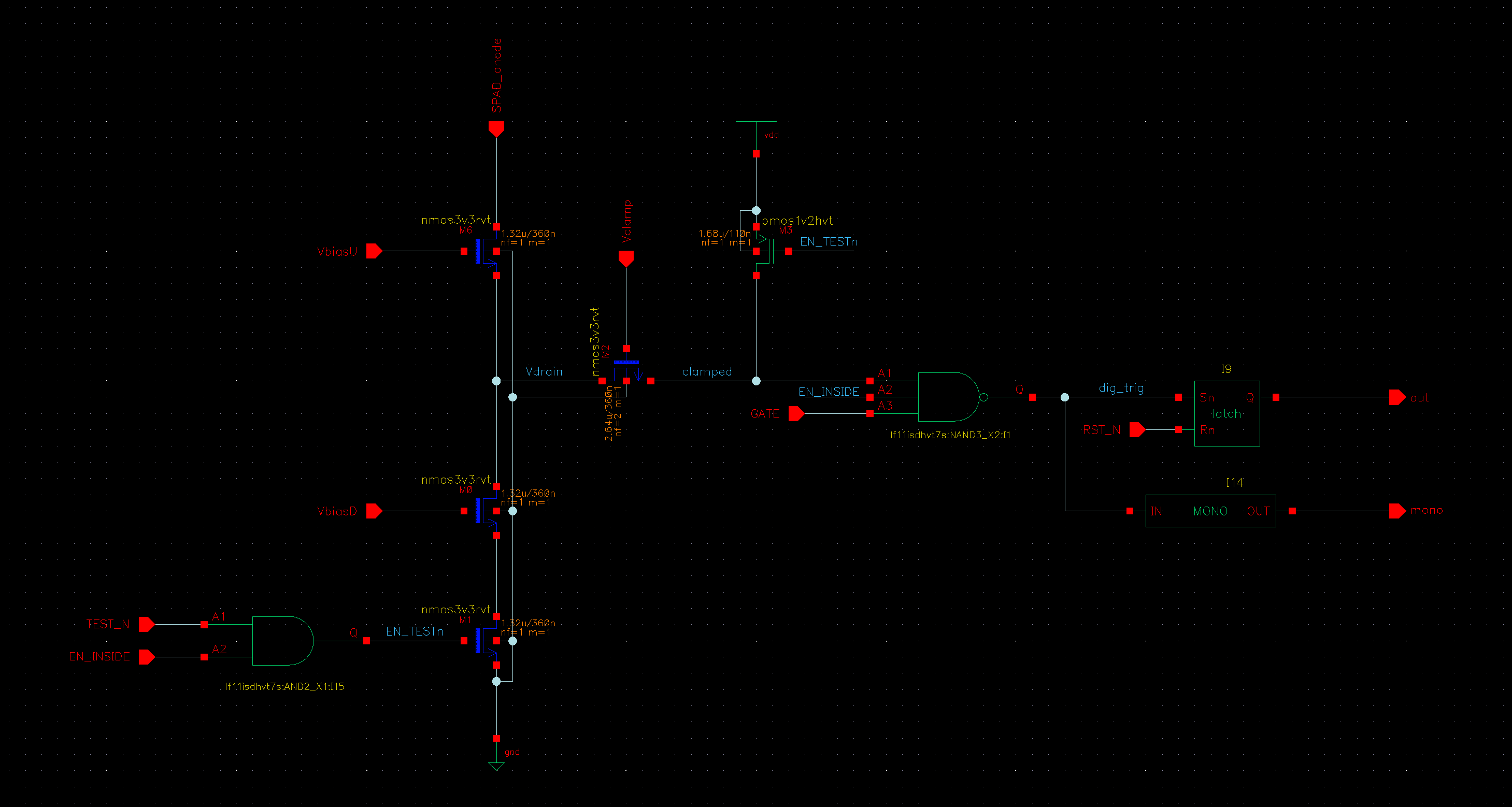 FrontEnd, Photon
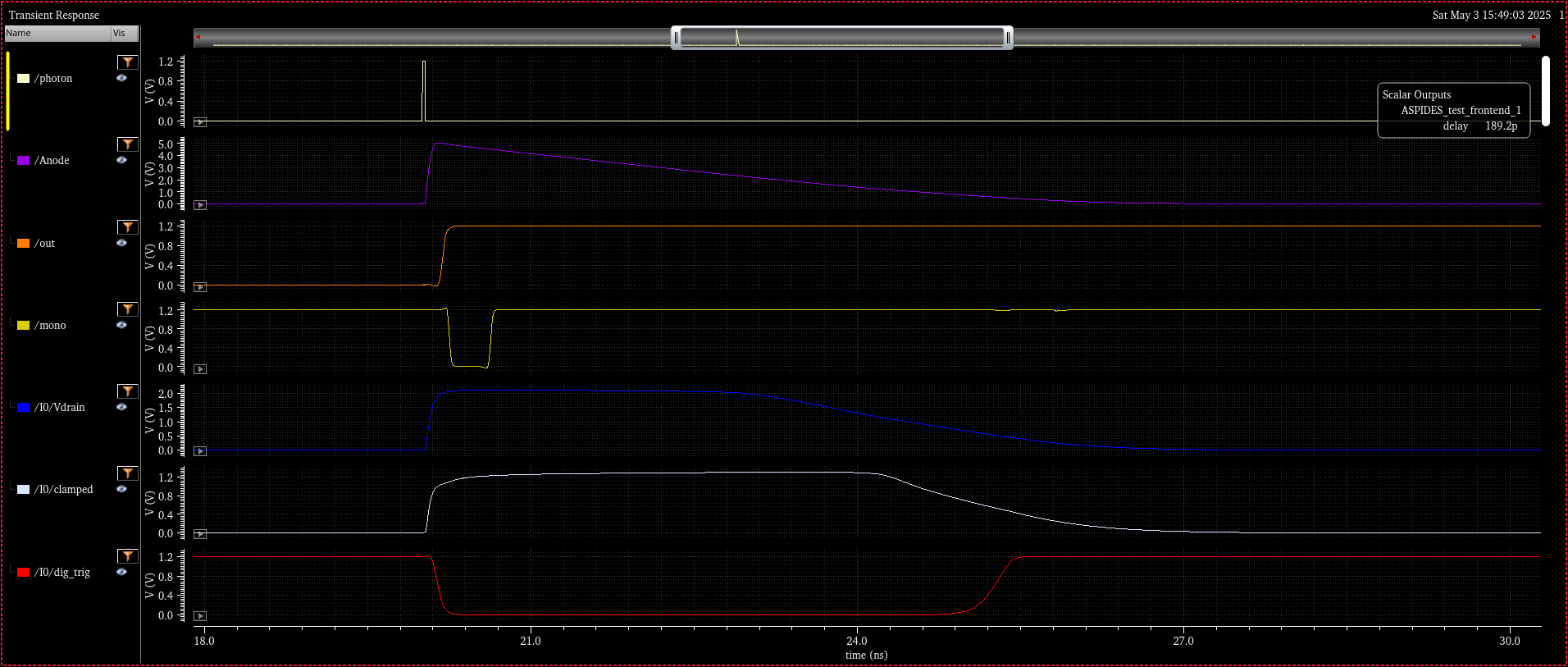 FrontEnd, Test
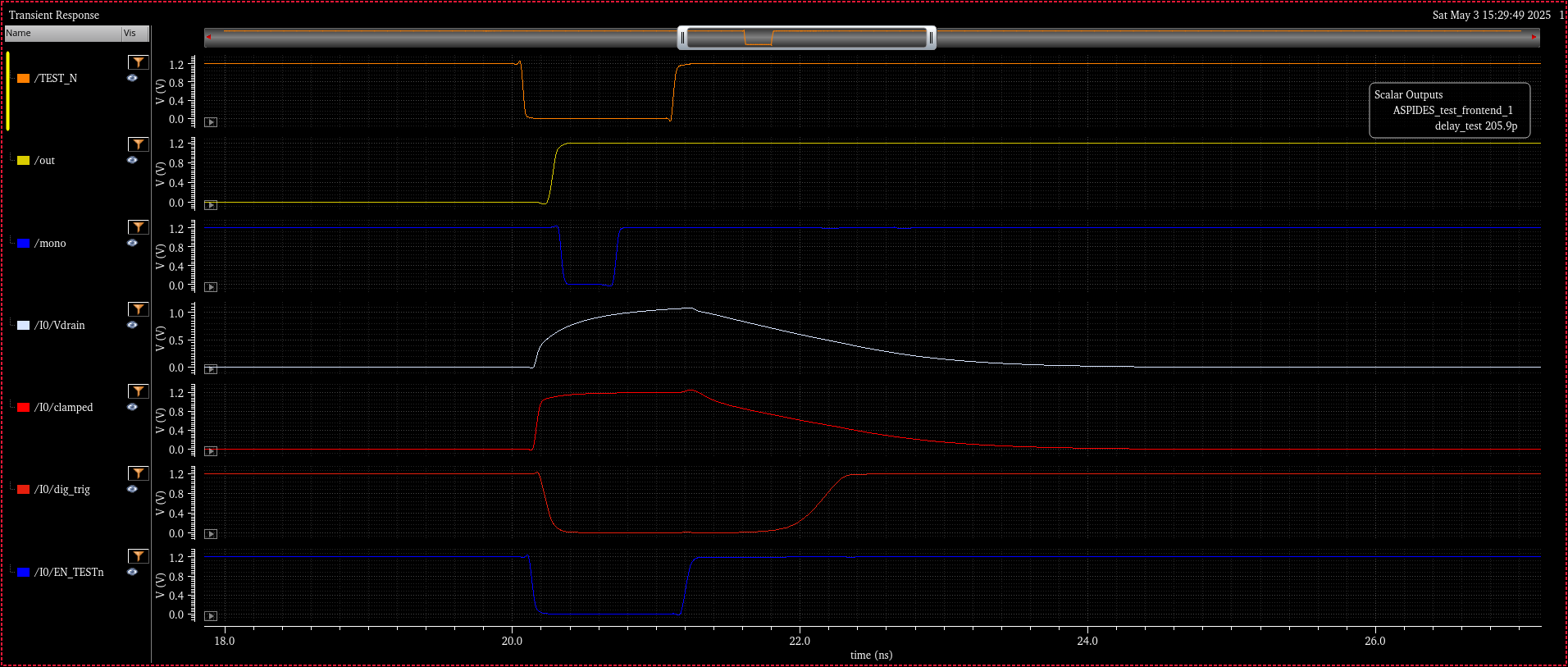 FrontEnd, VbiasU
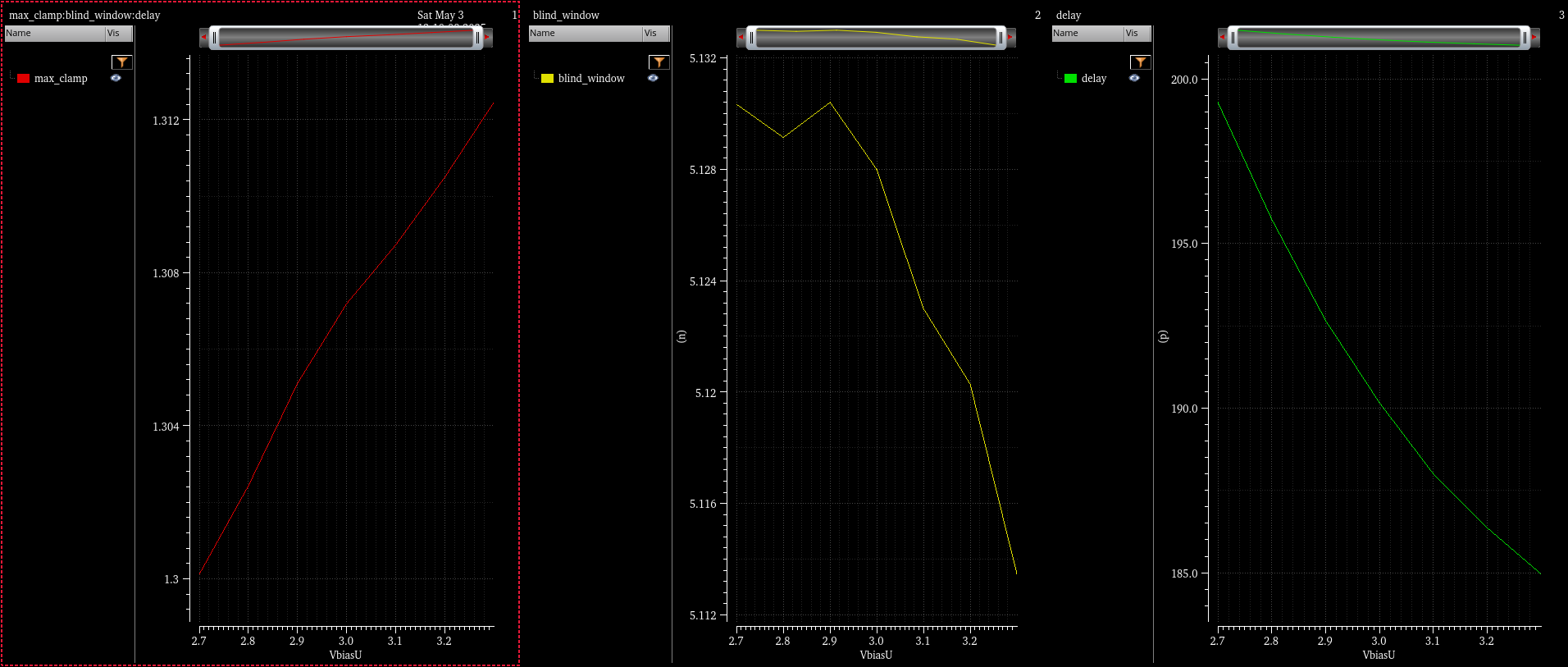 FrontEnd, VbiasD
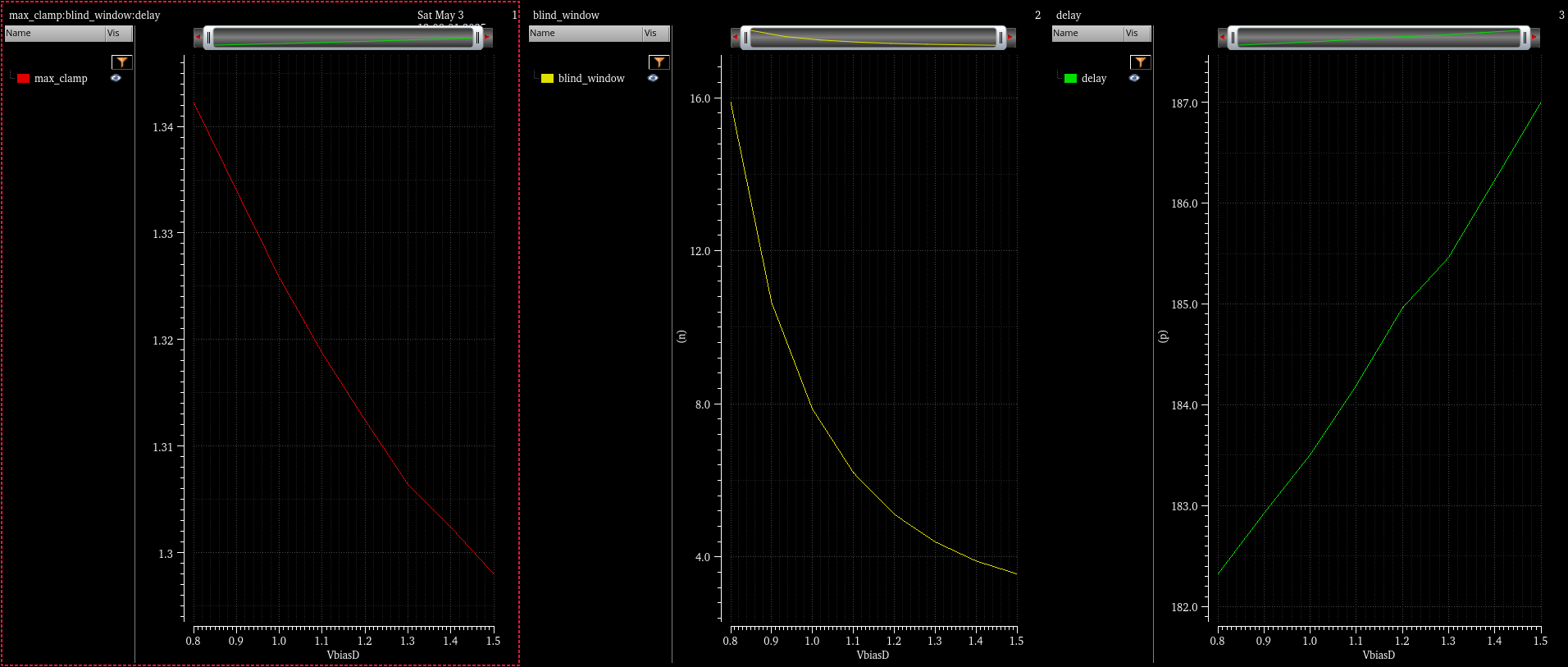 FrontEnd, Vclamp
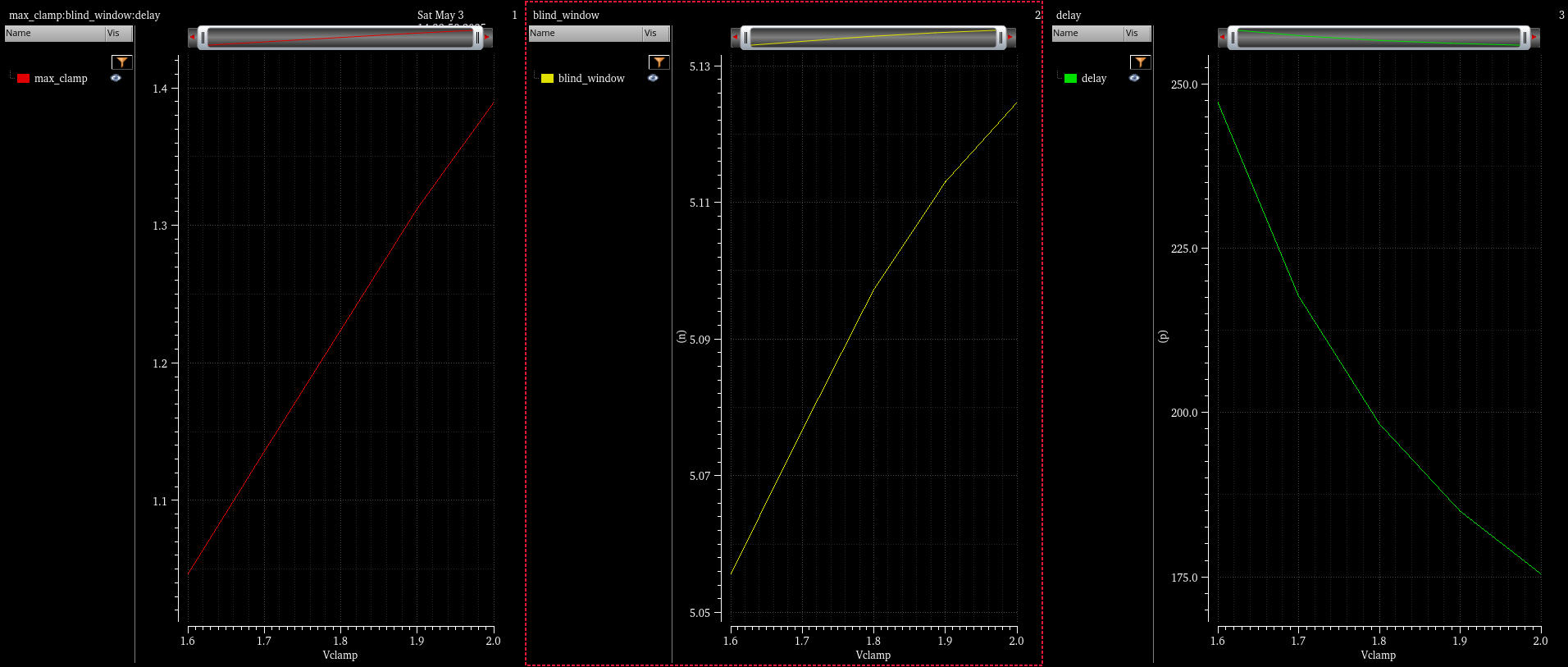 Split the Parallel Counter
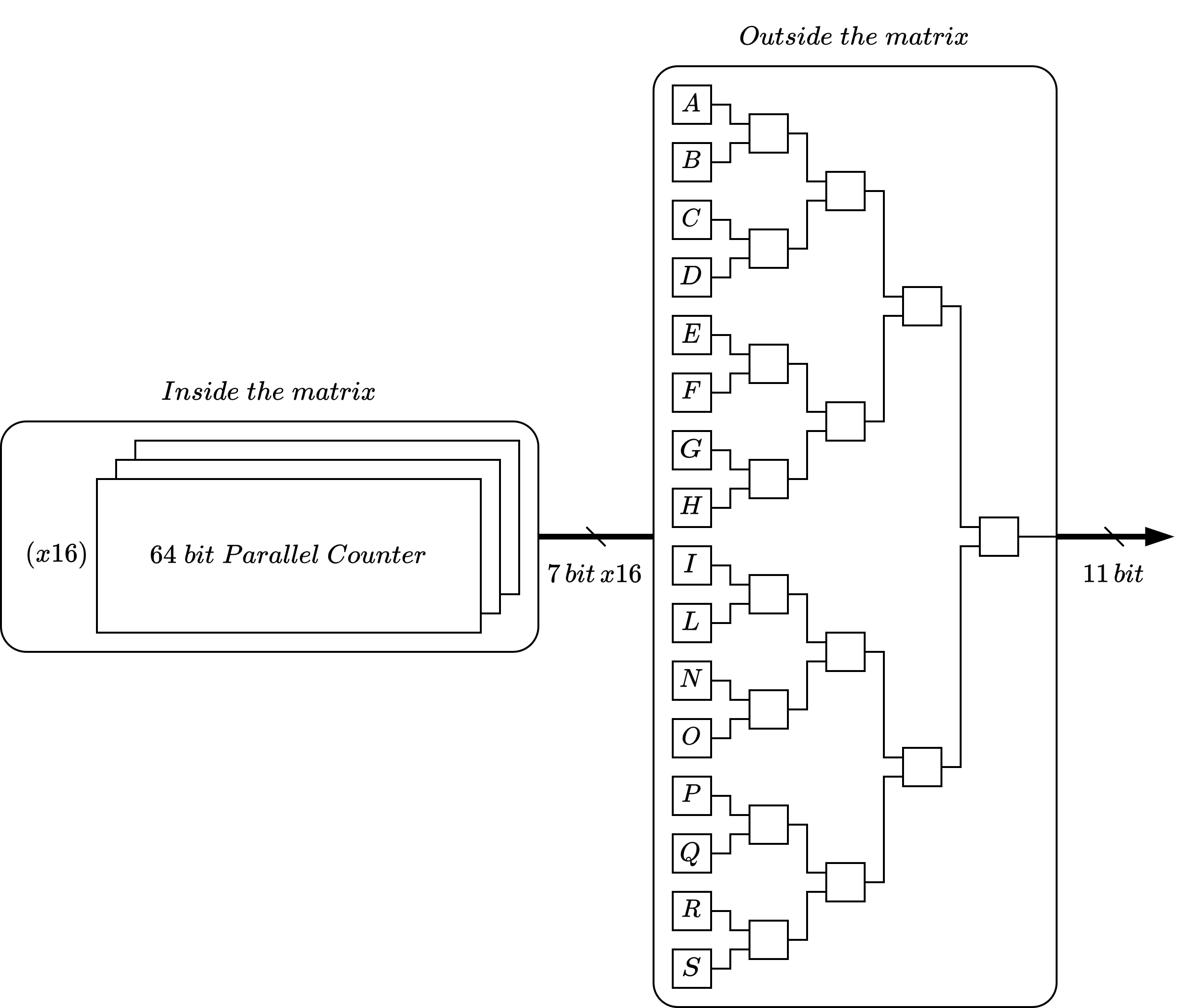 Delay, 10 photons each row : 2,4 ns
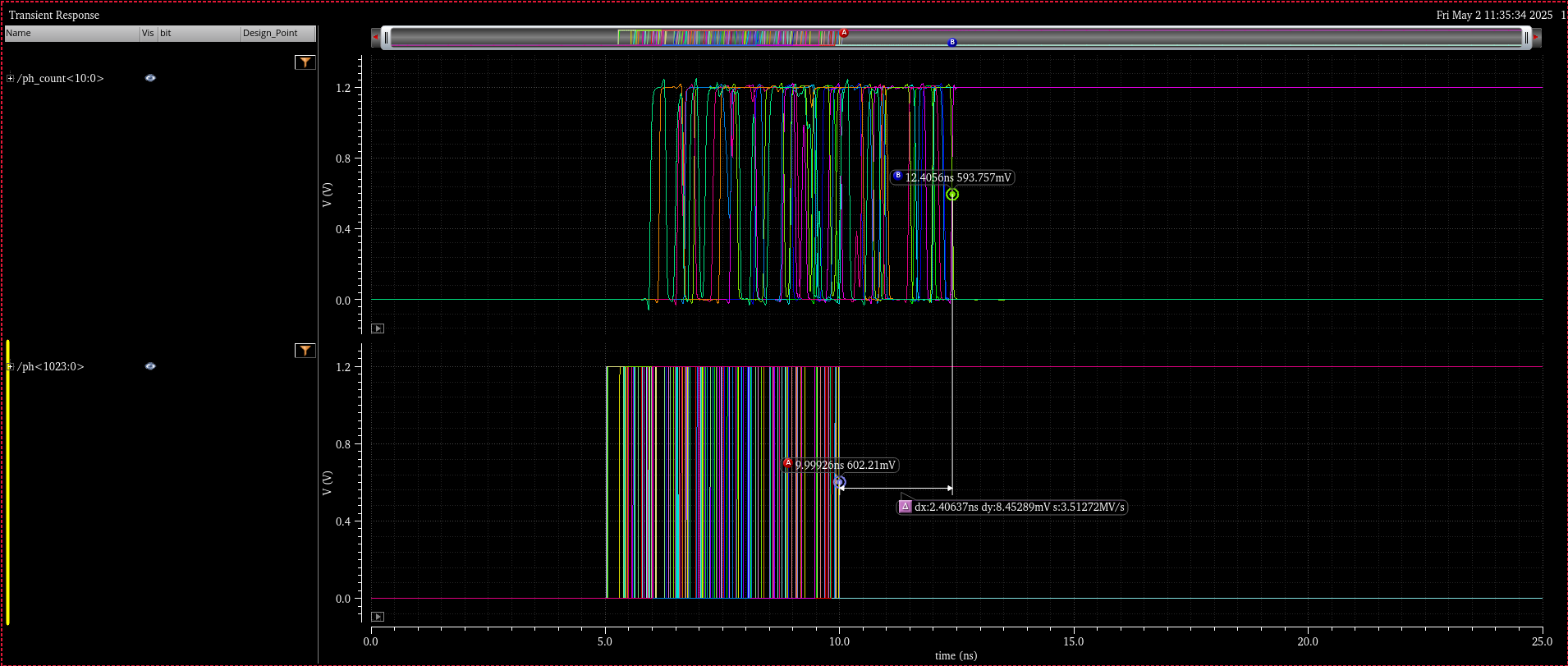 Delay, 20 photons each row : 2,76 ns
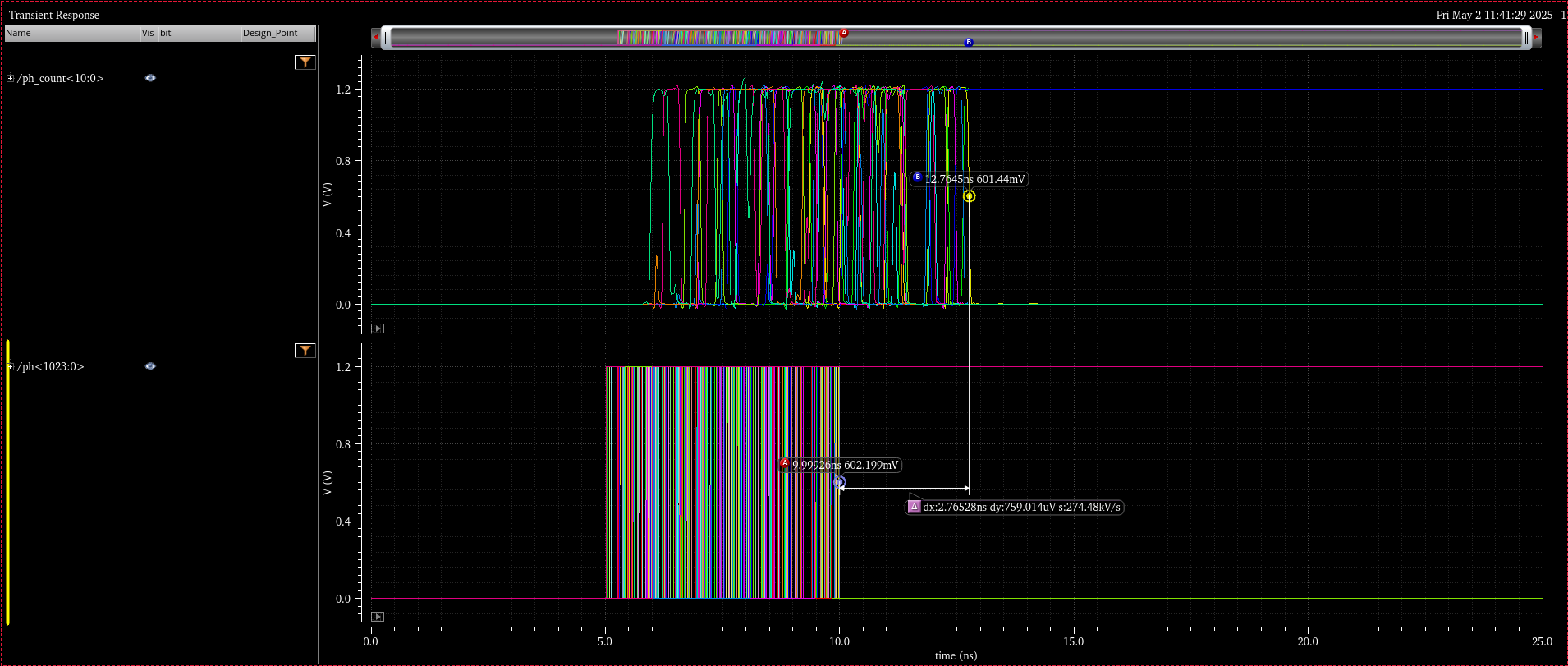 Delay, 30 photons each row : 3,2 ns
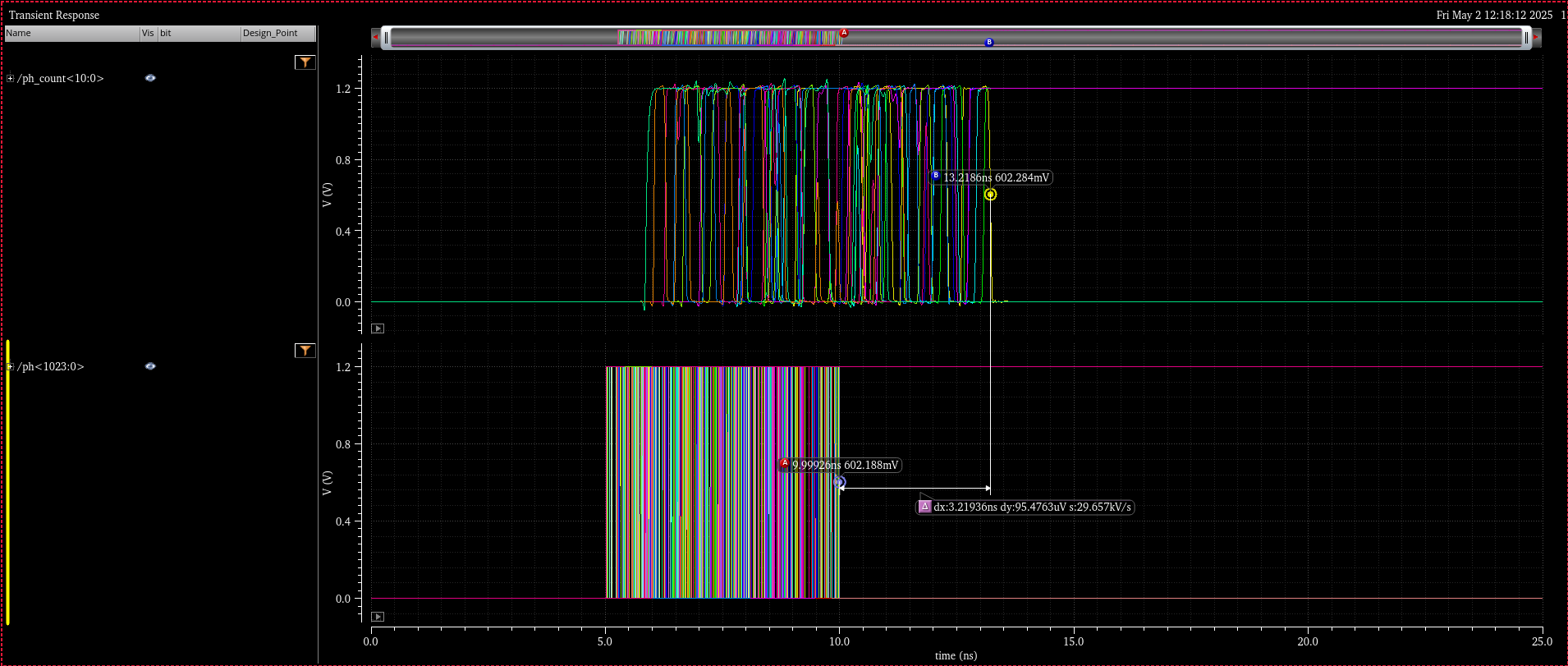 Buffer tree, reset propagation
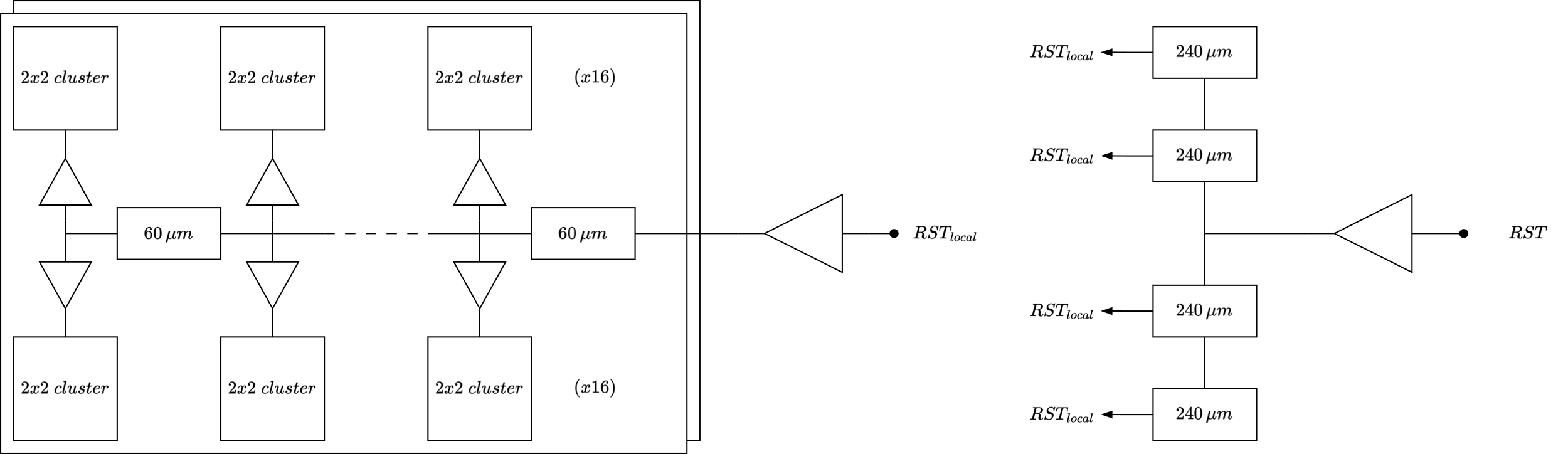 Buffer tree, reset propagation
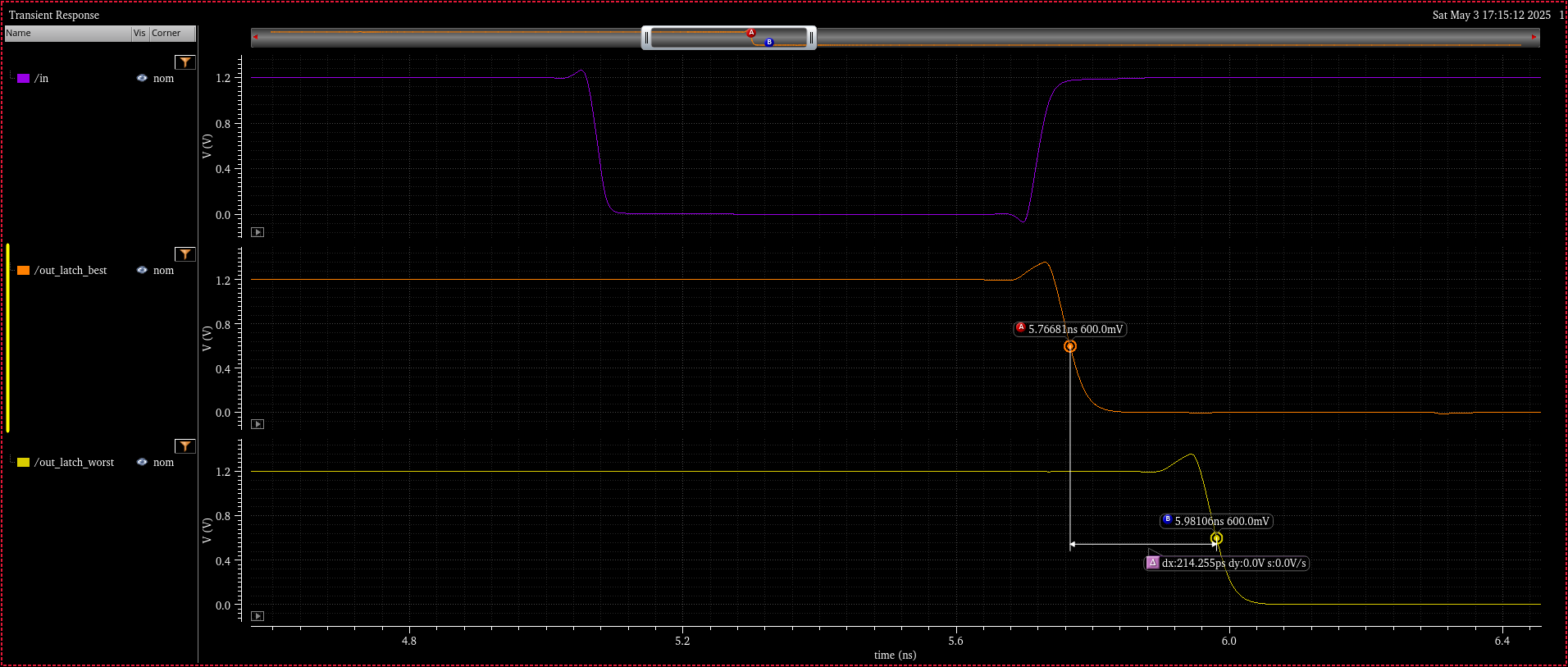 Buffer tree, reset propagation, corners